Муниципальное бюджетное общеобразовательное учреждение «Средняя общеобразовательная школа №24»
2023 год
РОДИТЕЛЯМ ОБ ОГЭ 9
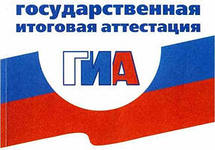 Заместитель директора по УВР Рыжкова Ирина Леонидовна
Нормативные документы
Федеральный закон «Об образовании в Российской Федерации» от 29 декабря 2012 года N 273-ФЗ 
Приказы Министерства просвещения Российской Федерации и Федеральной службы по надзору в сфере образования и науки Приказ Министерства просвещения Российской Федерации и Федеральной службы по надзору в сфере образования и науки от 07.11.2018 N 189/1513 «Об утверждении Порядка проведения государственной итоговой аттестации по образовательным программам основного общего образования»Приказ Министерства просвещения Российской Федерации от 05.10.2020 No546 «Об утверждении Порядка заполнения, учета и выдачи аттестатов об основном общем и среднем общем образовании и их дубликатов»

Приказ Министерства просвещения РФ от 1 апреля 2022 г. N 196 “О внесении изменений в Порядок заполнения, учета и выдачи аттестатов об основном общем и среднем общем образовании и их дубликатов, утвержденный приказом Министерства просвещения Российской Федерации от 5 октября 2020 г. N 546” (документ не вступил в силу)
Результаты ОГЭ
2020-2021уч.г
2021-2022уч.г
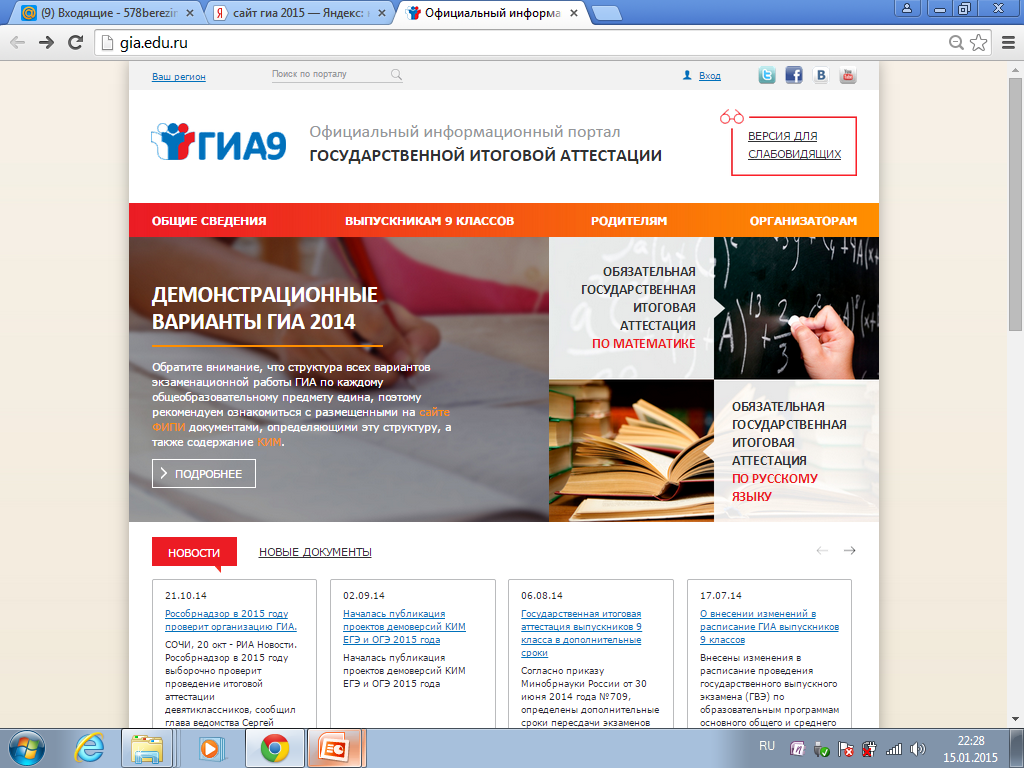 Государственная итоговая аттестацияЗавершающая  освоение  основных  образовательных  программ  является обязательной.
Основной государственный экзамен (ОГЭ)
Государственный выпускной экзамен (ГВЭ)
ИТОГОВОЕ СОБЕСЕДОВАНИЕ
Итоговое собеседование как допуск к ГИА в 9 классе (февраль 2023 года )
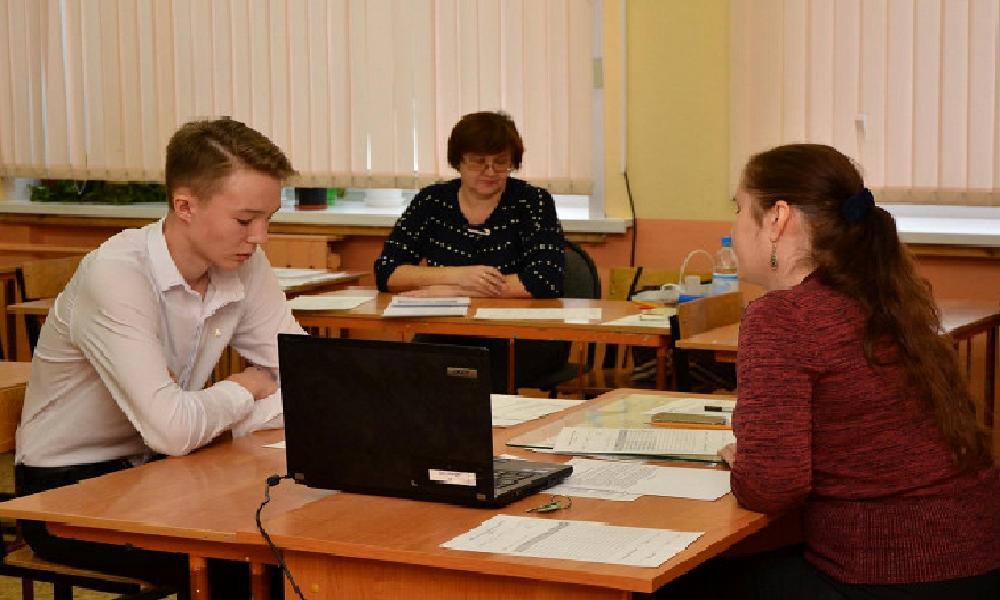 Структура КИМ
В КИМ входит четыре задания базового уровня сложности (открытого типа с развёрнутым ответом): 
Задание 1 – выразительное чтение вслух текста научно-публицистического стиля.
Задание 2 – пересказ текста с привлечением дополнительной информации.
Задание 3 – тематическое монологическое высказывание.
Задание 4 – участие в диалоге.
Принцип оценивания
Что необходимо помнить
Продолжительность – 15 минут (для участников с ОВЗ – 30 минут)
Время на подготовку к каждому заданию – до 2х минут
Специальное оборудование – звукозаписывающее
Экзаменатор-собеседник – учитель, который не преподает русский язык в 9 классе
Экзаменатор-эксперт – учитель русского языка и литературы
Оценка – в системе «зачет/незачет»
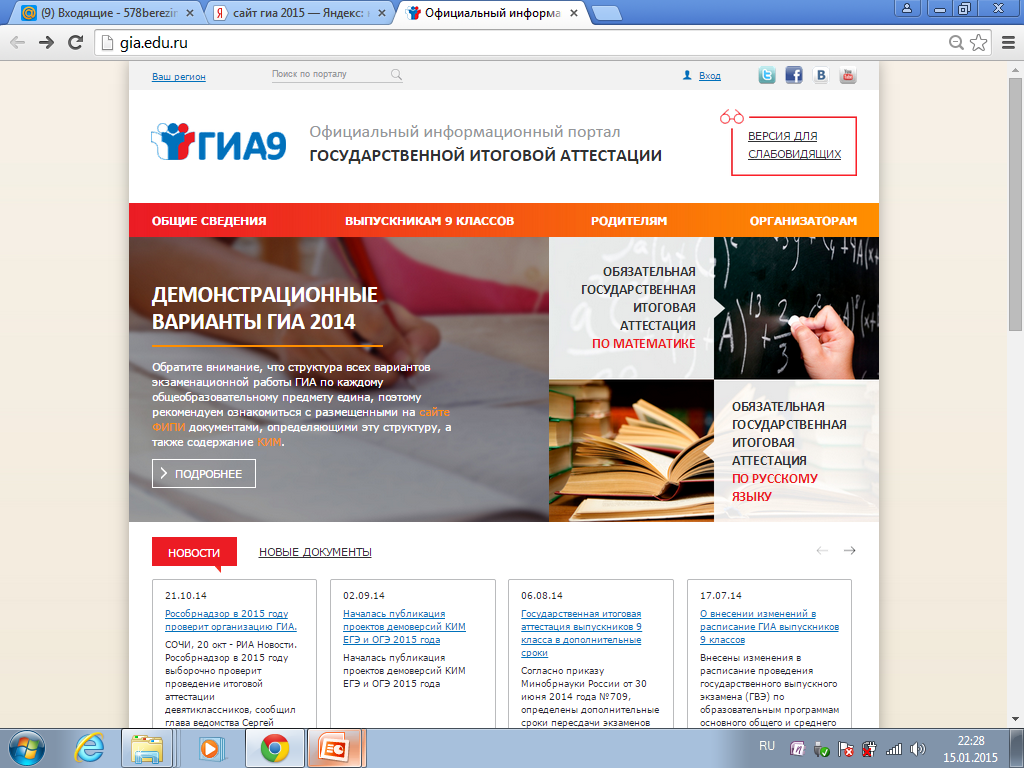 Допуск  к  ГИА 9
К ГИА допускаются учащиеся, не имеющие академической задолженности и в полном объеме выполнившие учебный план (имеющие годовые отметки по всем учебным предметам учебного плана за IX класс не ниже удовлетворительных), а также имеющие результат «зачет» за итоговое собеседование по русскому языку
ПОРЯДОК ПРОВЕДЕНИЯ ГИА 9
Обязательные предметы:
русский язык
математика
2 предмета по выбору 
физика, химия, биология, история, география, информатика и ИКТ, иностранные языки, обществознание, литература
Предметы по выбору 2023
Проект расписания ОГЭ -2023
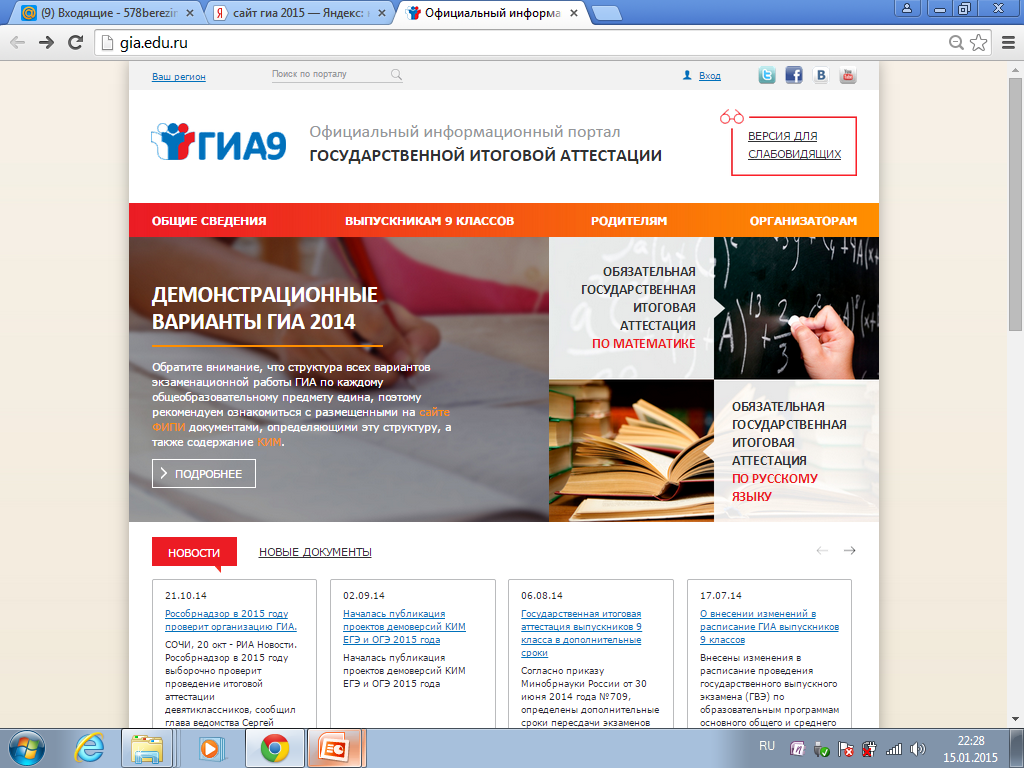 Заявление
Выбранные учащимся учебные предметы, указываются им в заявлении до 1 марта.
Школа регистрирует учащихся на сдачу ГИА 9 по всем предметам  до 22 декабря 2022 г.
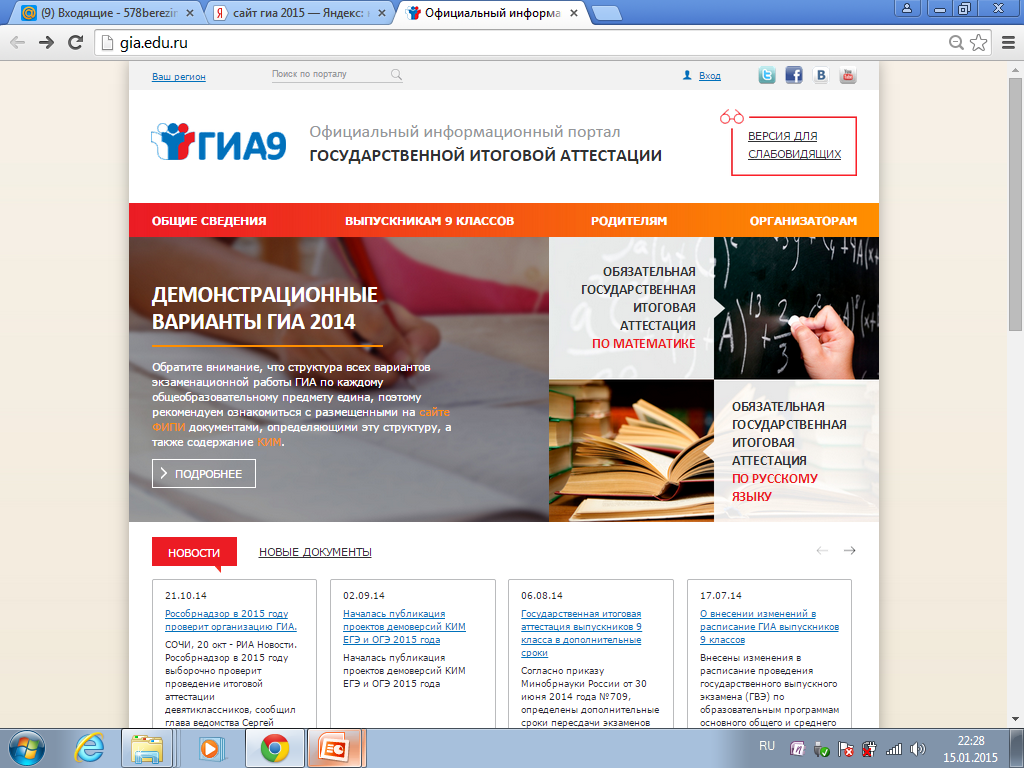 Сроки  ГИА 9
В целях информирования граждан о порядке проведения ГИА в средствах массовой информации публикуется следующая информация:
.
Для лиц, повторно допущенных к сдаче экзаменов предусматриваются дополнительные сроки проведения ГИА.
Для учащихся, не имеющих возможности по уважительным причинам, подтвержденным документально, пройти ГИА в установленные сроки ГИА проводится досрочно, но не ранее 20 апреля.
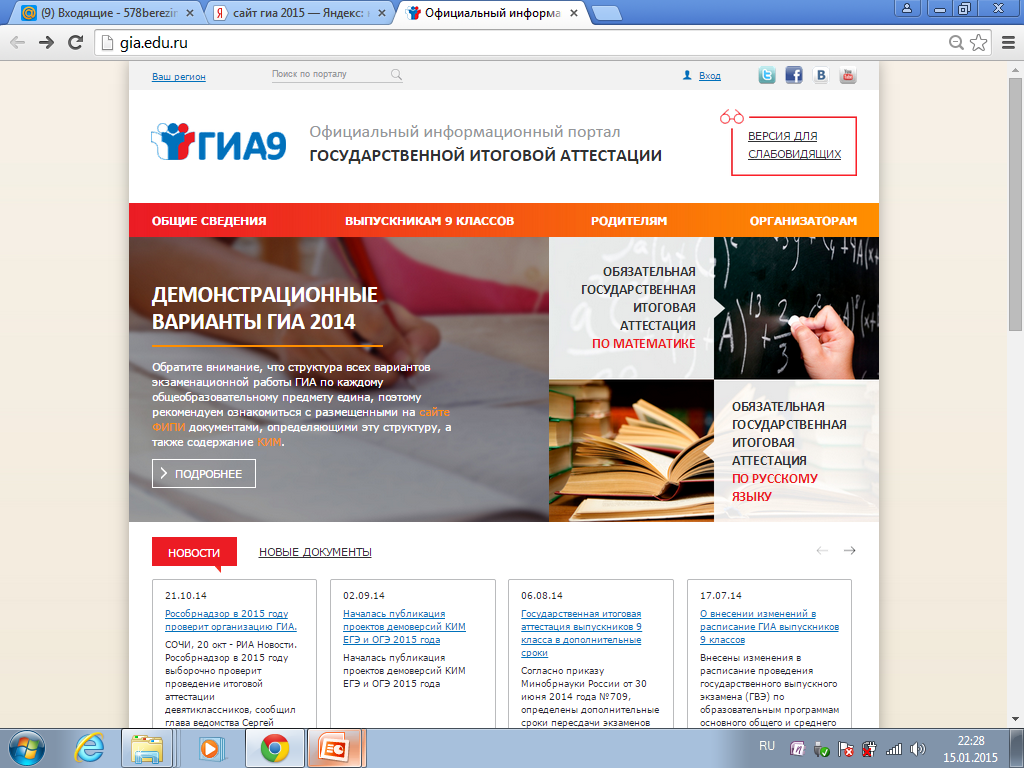 Аттестат
Удовлетворительные результаты государственной итоговой аттестации по результатам 4 экзаменов являются основанием выдачи учащимся  аттестата о основном общем образовании.

Результаты ГИА признаются удовлетворительными в случае, если учащийся по учебным предметам набрал минимальное количество баллов, определенное органом исполнительной власти субъекта Российской Федерации.  
Обработка и проверка экзаменационных работ занимает 
не более десяти рабочих дней.
Полученные результаты в первичных баллах (сумма баллов за правильно выполненные задания экзаменационной работы) переводятся в пятибалльную систему оценивания.
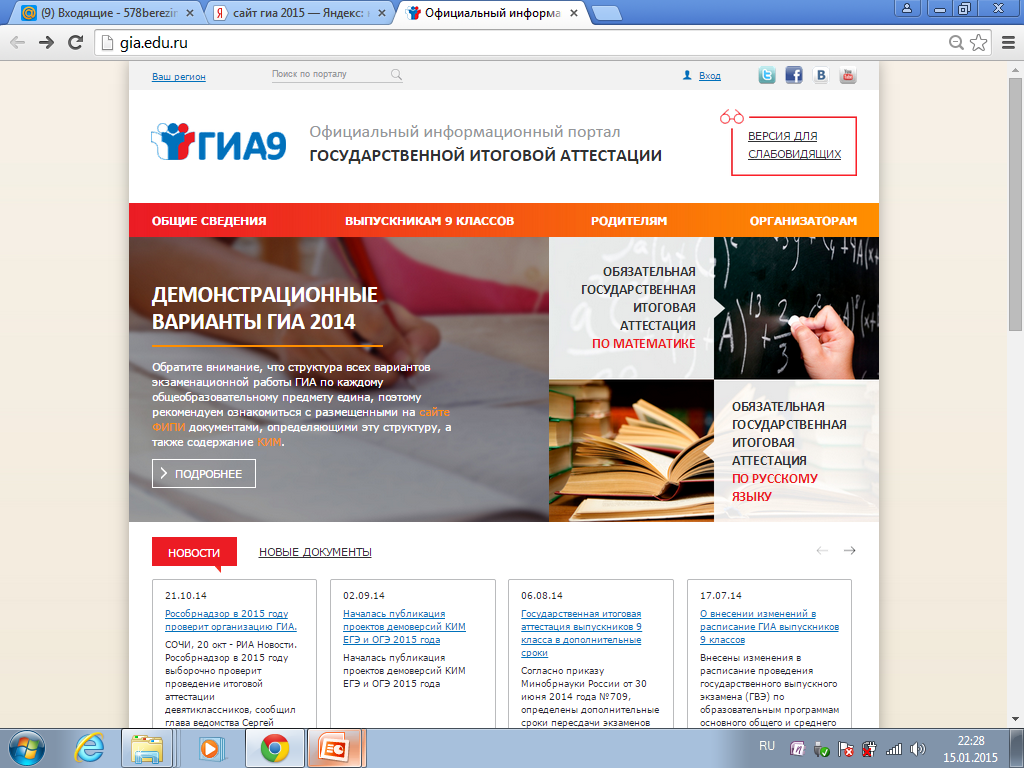 Повторно к сдаче ГИА допускаются учащиеся:
Если учащийся получает результат ниже минимального количества баллов по двум  предметов, то он может пересдать эти экзамены в этом же году в основной период.
.
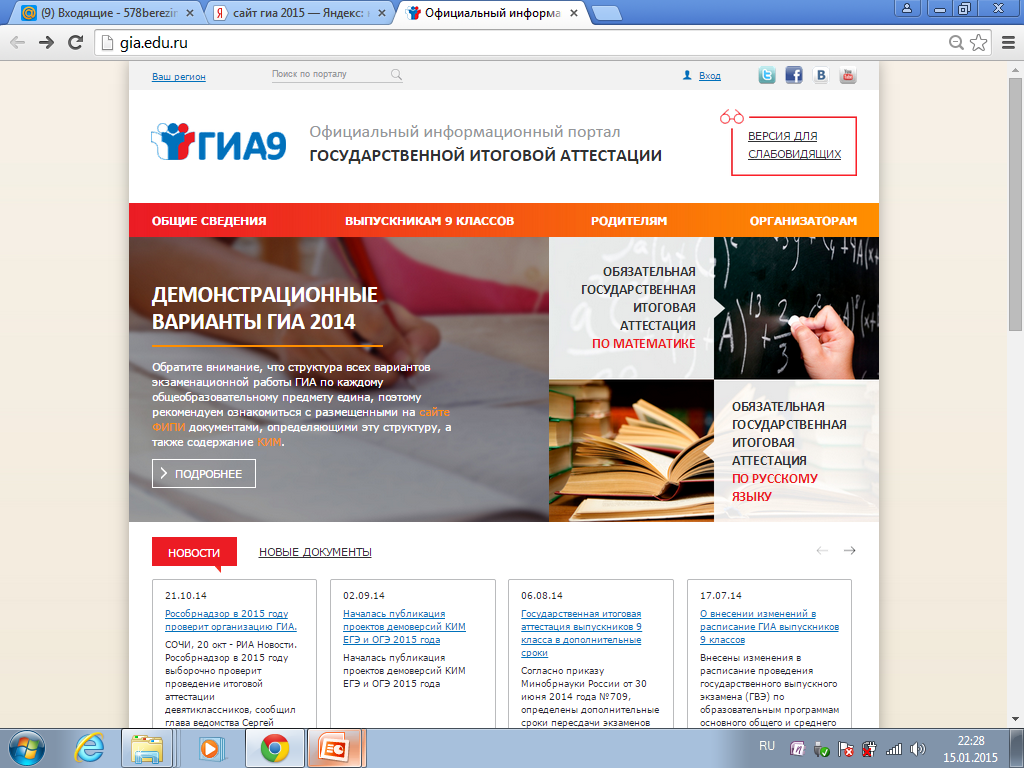 Аттестат
Если учащийся  получает неудовлетворительные результаты  более чем по двум учебным предметам,  либо повторно неудовлетворительный результат по одному 
из этих предметов он может пройти ГИА 
по соответствующим предметам в дополнительный период.
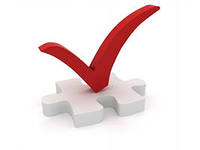 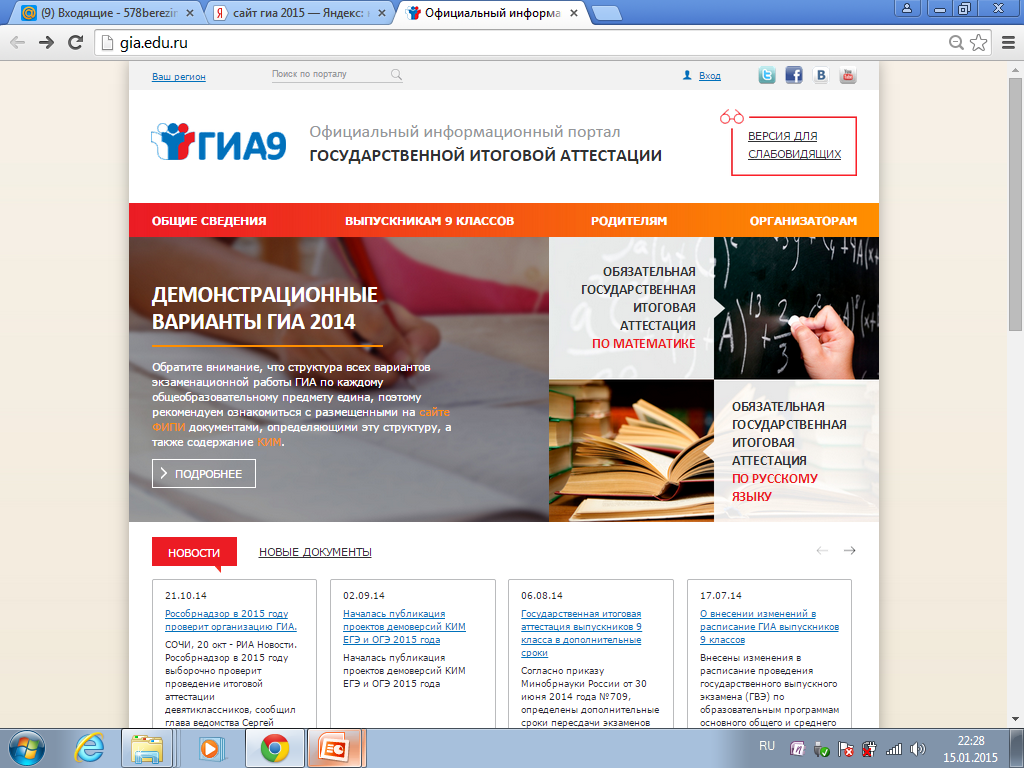 ИНТЕРНЕТ-РЕСУРСЫ по вопросам ГИА 9
Официальный информационный портал ГИА 9  - www. gia.edu.ru
-основные сведения о ГИА 9 - нормативные правовые документы;
- правила и процедура проведения  ГИА 9;
- ГИА 9 для участников с ограниченными  возможностями здоровья;
- демонстрационные варианты ГИА 9;
 новости ГИА 
Сайт  федерального института педагогических измерений www.fipi.ru  
Демоверсии, спецификации, кодификаторы  с  2009  года
Открытый банк заданий ГИА-9;
Решу ОГЭ
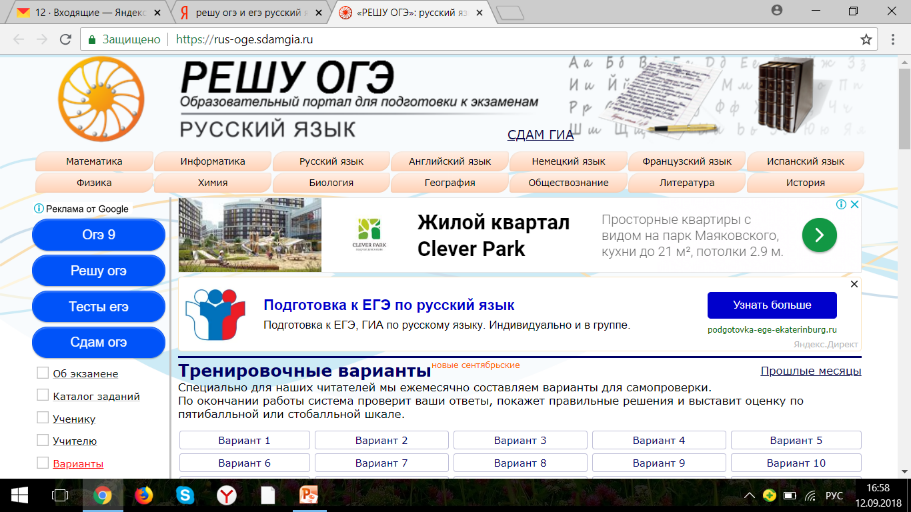 СПАСИБО ЗА ВНИМАНИЕ!
Помните: ваш ребенок единственный и неповторимый. Особенный! 
		Поэтому любой надежный рецепт, опробованный поколениями родителей, может оказаться бесполезным. 
		Ищите то, что поможет именно вашему сыну, дочери. 
		Наблюдайте, размышляйте, обсуждайте с ребенком все проблемы.
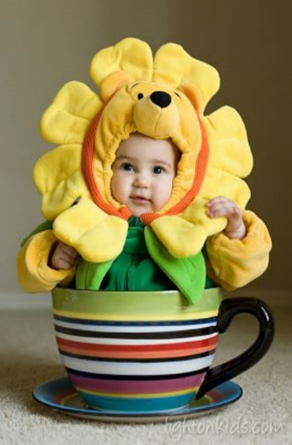